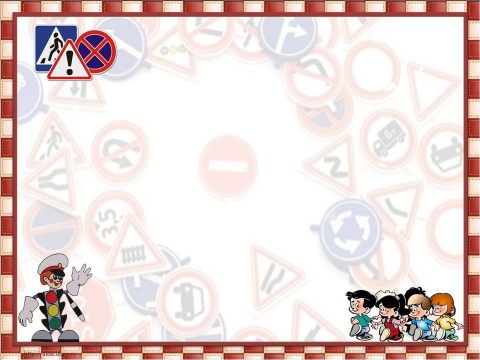 Интерактивная игра по ПДД 
«Подумай – отгадай».
Автор:Гаджиева Т.Г., воспитатель.
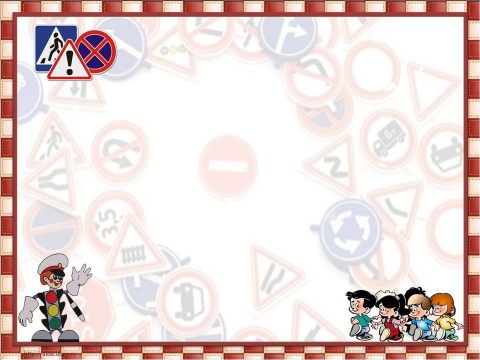 Знаки важные, дорожные, -
Компас взрослых и ребят.
Дети! Будьте осторожны!
Знайте, что нельзя, что можно!
Выполняйте непреложно
Все, что знаки говорят!
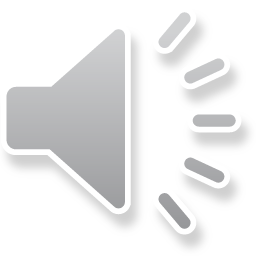 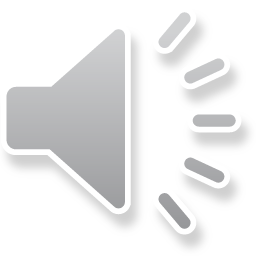 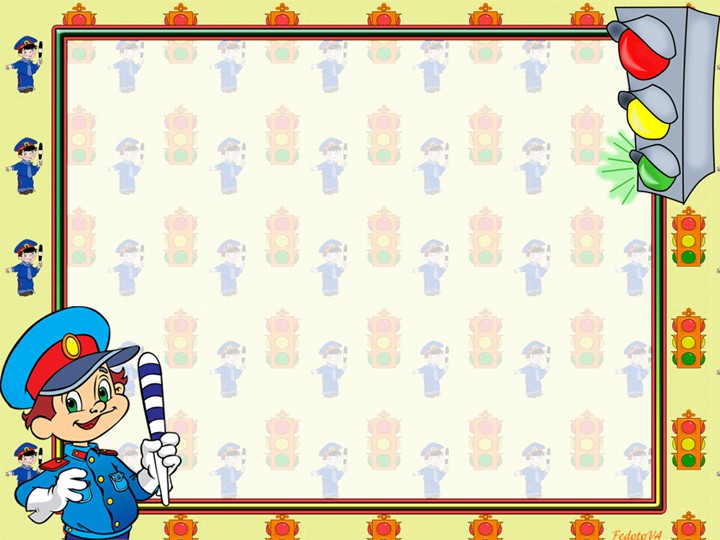 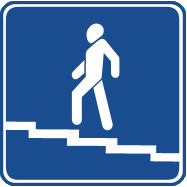 На дорожном знаке томЧеловек идет пешком.Полосатые дорожки Постелили нам под ножки.Чтобы мы забот не зналиИ по ним вперед шагали.
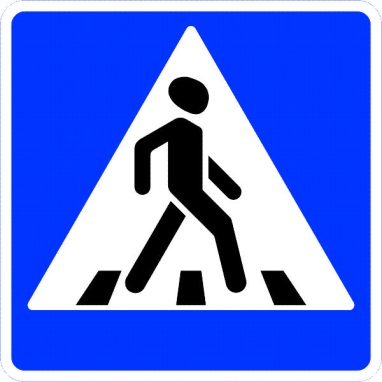 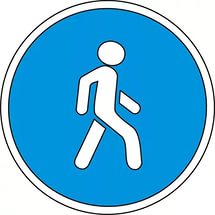 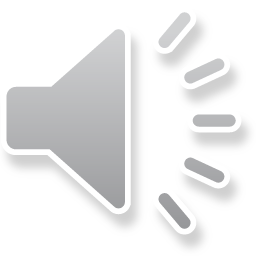 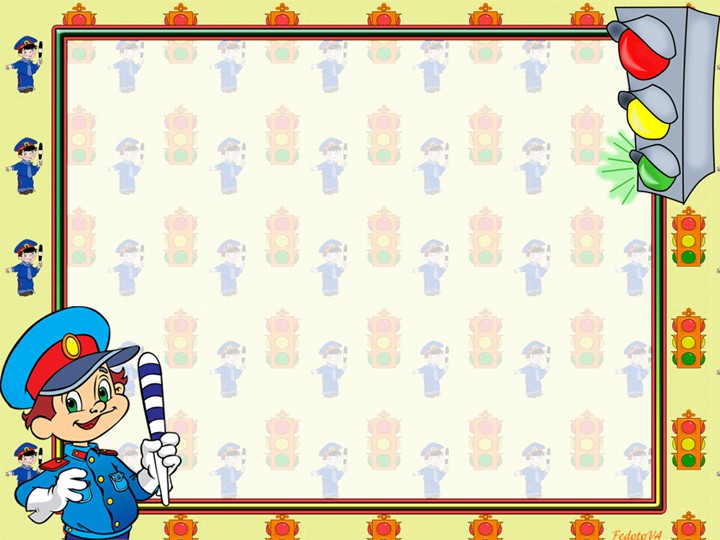 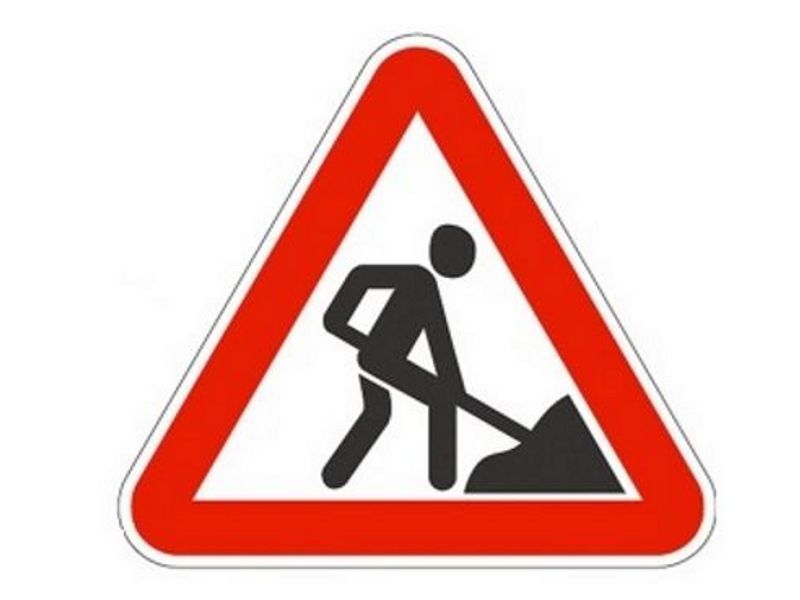 В дождь и в ясную погоду
Здесь не ходят пешеходы.
Говорит им знак одно:
«Вам ходить запрещено!»
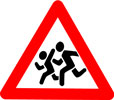 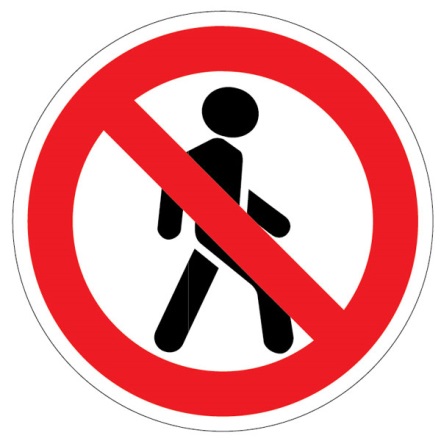 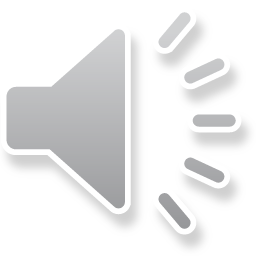 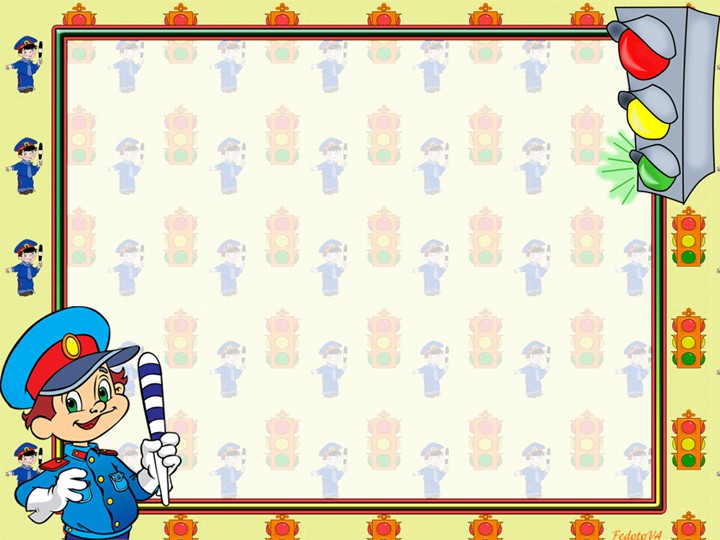 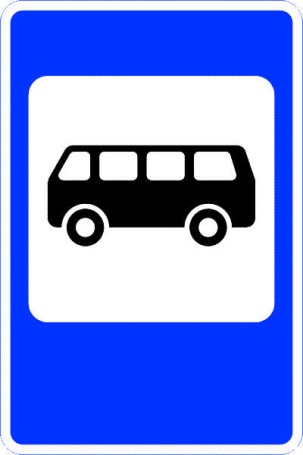 В этом месте пешеход
Терпеливо транспорт ждет.Он пешком устал шагать,Хочет пассажиром стать.
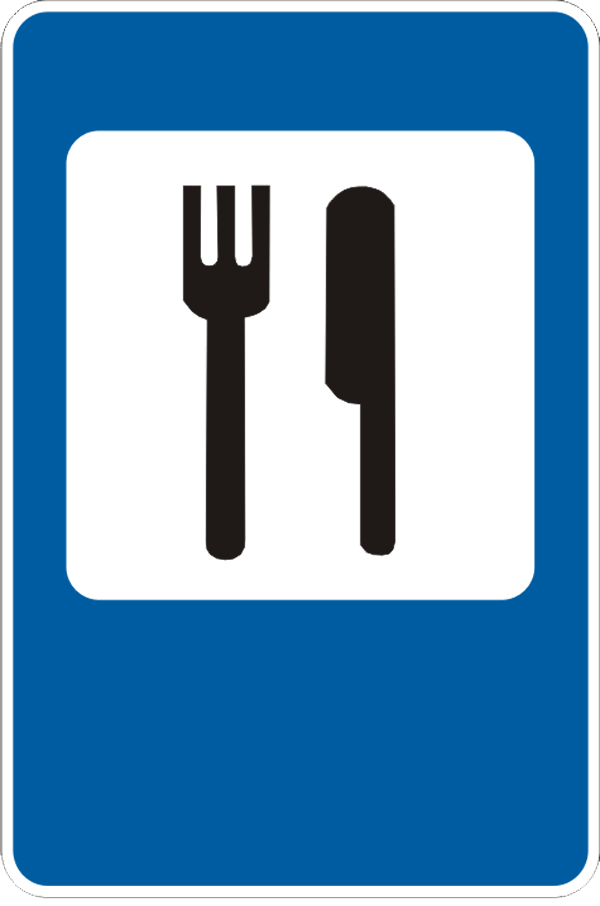 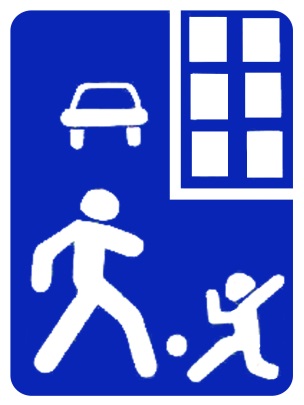 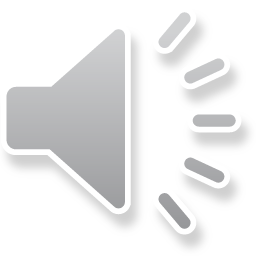 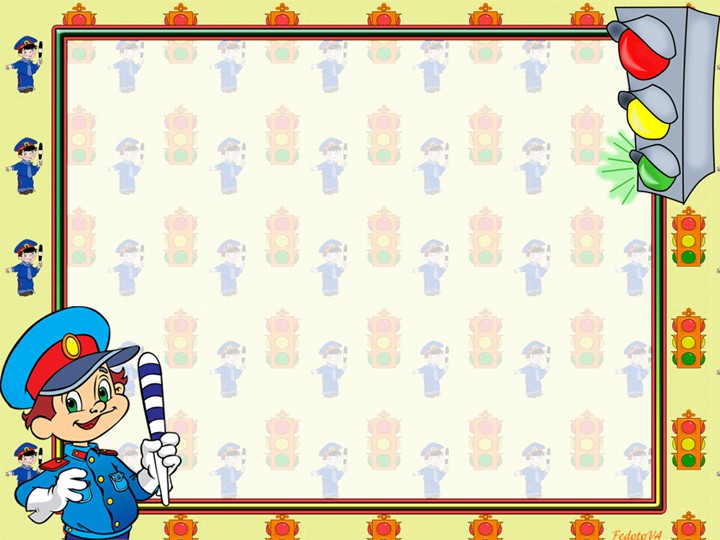 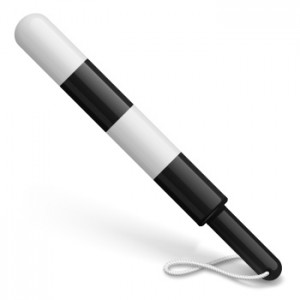 Никогда я не сплю,
 На дорогу смотрю. Подскажу, когда стоять,
Когда движенье начинать....
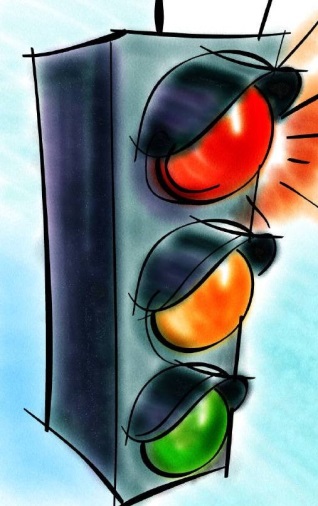 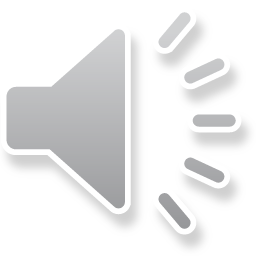 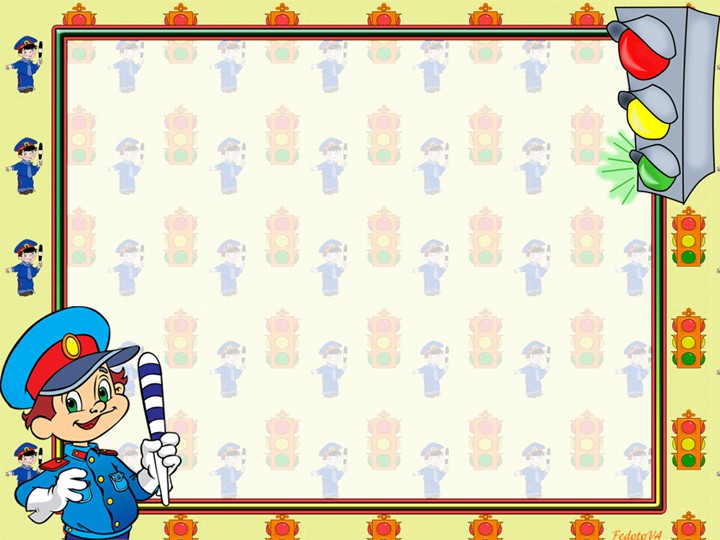 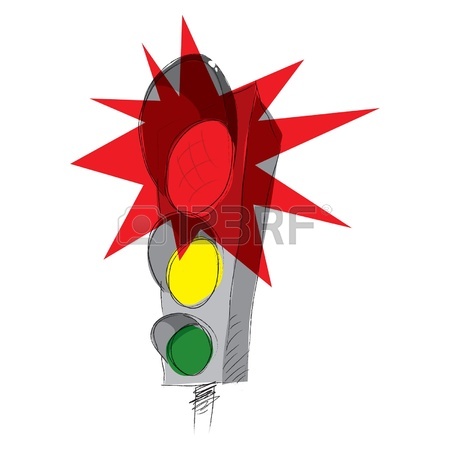 Какой свет нам говорит: «Проходите – путь открыт».
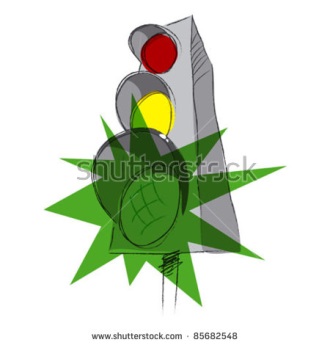 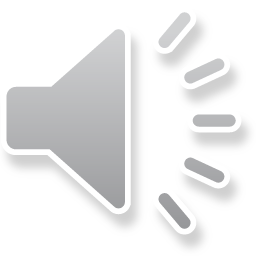 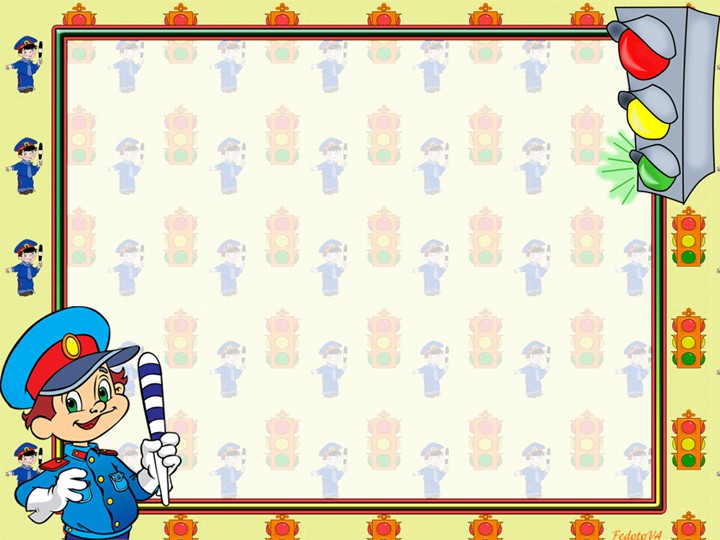 Молодцы! Вы отлично справились со всеми заданиями!